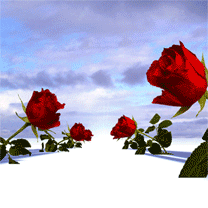 اَهْلاًوَسَهْلاً          مَرْحَباً لَّكُمْ يَااَيُّهَا الطُّلاَبُ !
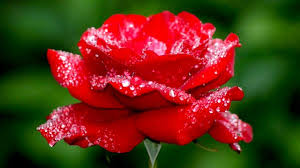 لِحُضُوْرِكُمُ الْيَوْمَ فِىْ هذَا الصَّفِّ -
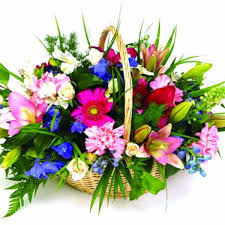 اَلتَّعْرِيْفُ الْمُدَرِّسُ
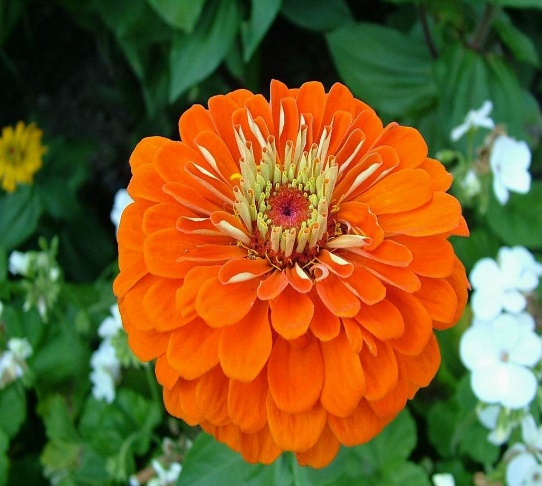 مُحَمَّدْ تَوْحِيْدُ الرَّحْمَانِ
نائب مولووى
01735113047
نوغاون راشدية فاضل مدرسة
ساندفور
مطلب دكّهين
مَعْرِفَةُ الدَّرْسِ
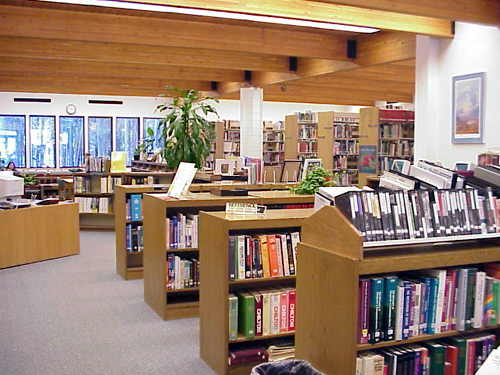 قِرَأةُ الْيَوْمِ
الدَّرْسُ الرَّابِعُ
عاصمتنا داكا
لِلصَّفِ الثامن مِنَ الدَّاخِلِ
طَلَبَةُ الْعِلْمِ قَبْلَهُ
اَلْمُقَدَّمَةُ الْقِرَأةُ
عاضمتنا داكا , اسمها القديم جهانغيرنغر -
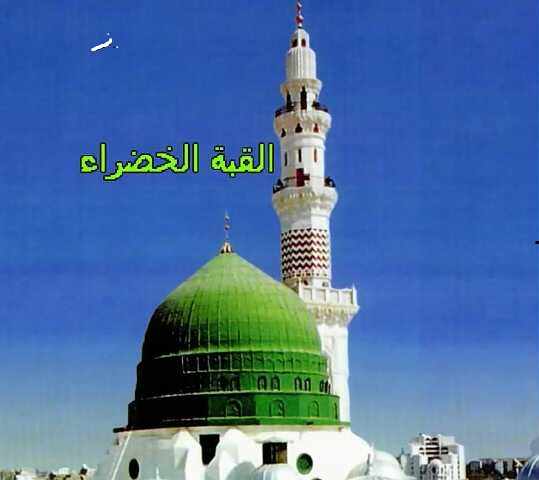 نَتِيْجَة ُالدَّرْسِ
ان يتعلم الطلاب من هذا الدرس –
1- ان يقول الطلاب فى اسم القديم بداكا 
2- وجميلتها وشوارعها – 
3- والوزارات والسفارات والمؤسسات الكبيرة وغيرها
اِسْتِحْضَارُ الْقِرَأةِ
داكا هى مدينة كبيرة , مساحتها واسعة يحتاج للمرور وقتا طويلا -
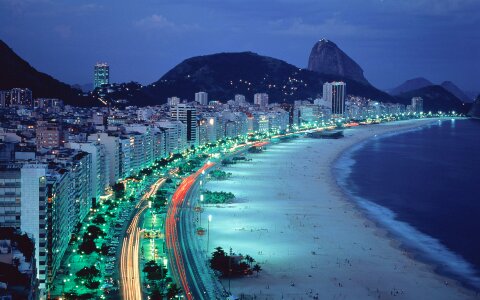 فيها الوزارات والسفارات والمؤسسات الكبيرة وغيرها
وفيها الاماكن التارخية كحصن لال باغ واحسن منزل -
وفى المدينة داكا يسكن حوالى خمسة عشر مليونا نسمة
اَلْعَمَلُ الْمُفْرَدُ
اذكروا اسم القديم من داكا
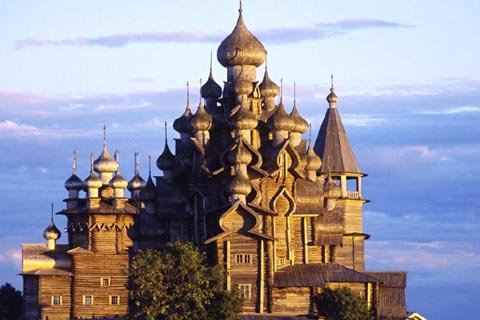 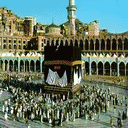 اَلْعَمَلُ الْمُثَنَّى
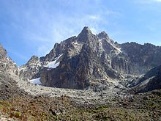 استخرجوا ماذا يوجد فى داكا -
اَلْعَمَلُ الْاِجْتِمَاعِ
اذكروا ثلاثة اشياء من حرب الاسقلال -
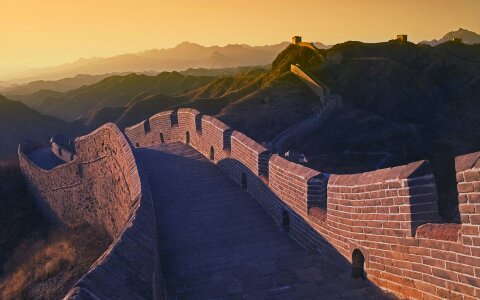 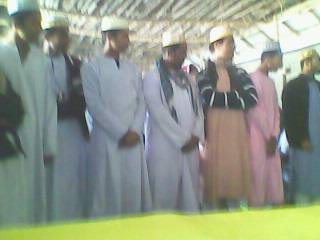 اَخِيْرُ الدَّرْسِ
1- الاسم القديم لداكا جهانغيرنغر – 
2- شوارعها طويلة – 
3- يوجد فى داكا حصن لال باغ , ومتحف حرب الاستقلال – 
4- يسكن فيها حوالى خمسة عشر مليونا نسمة -
اَلْاِمْتِحَانُ الدَّرْسِ
حول الكلمات الى المفرد : 
احياء , الشوارع , السفارات, 
الاماكن , المؤسسات -
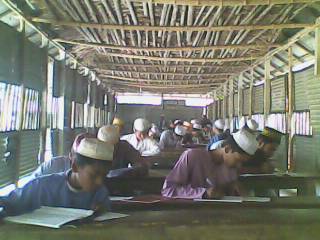 اَلْوَاجِبُ الْمَنْزِلِىْ
صف مدينة محافظتك فى خمسة اسطر -
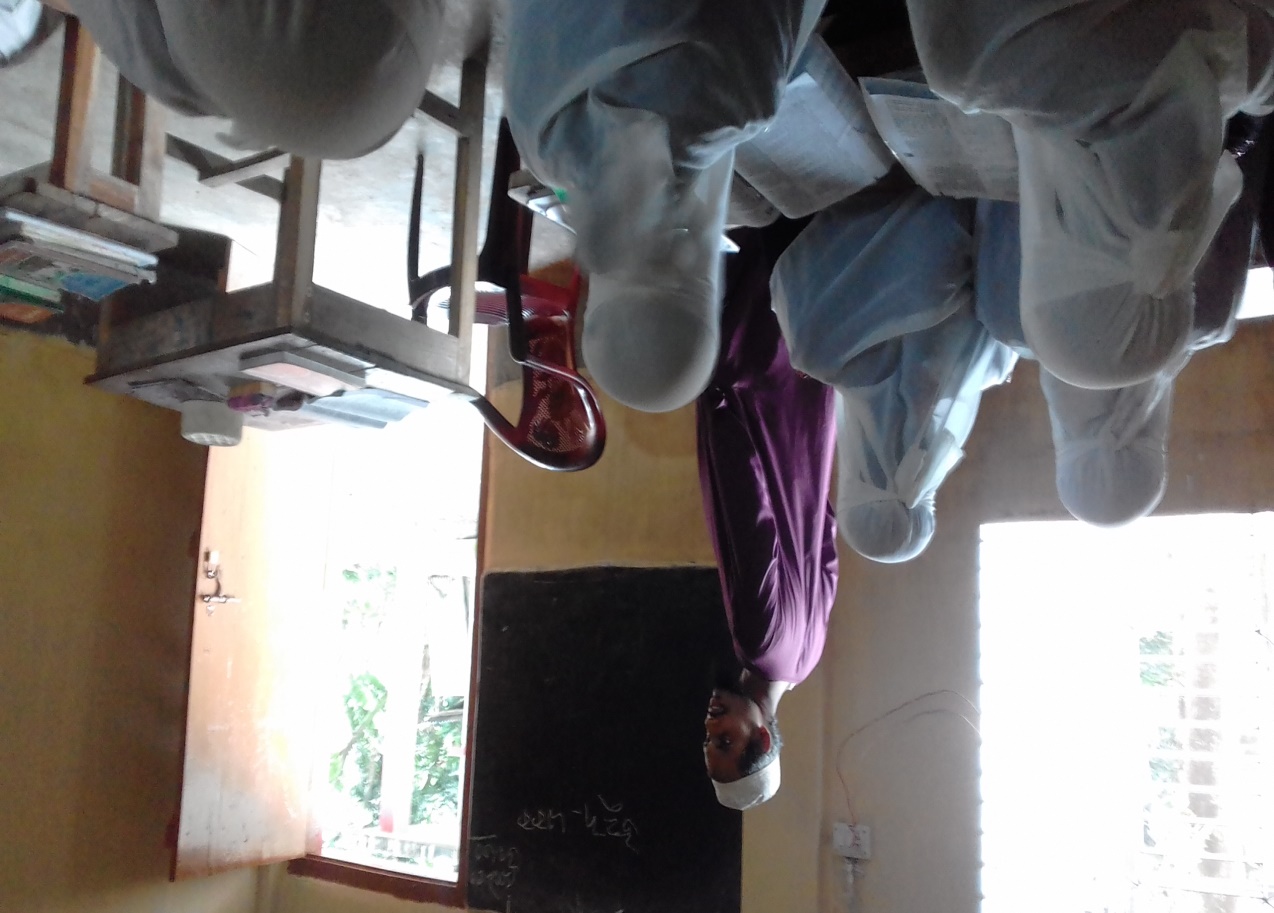 شُكْراً وِدَاعاًفَرَغْتُ الدَّرْسَ لَلْيَوْمِ الْاَنِ مِنْ صَفِّكُمْ خَيْراً
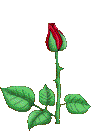 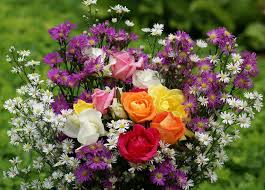